AppCracker: 
Widespread Vulnerabilities in User and Session Authentication in Mobile Apps
Fangda Cai & Hao Chen, Shanghaitech University 
Yuanyi Wu, Zhejiang Sci-Tech University
Yuan Zhang, Fudan University
Mobile Apps rely on networks
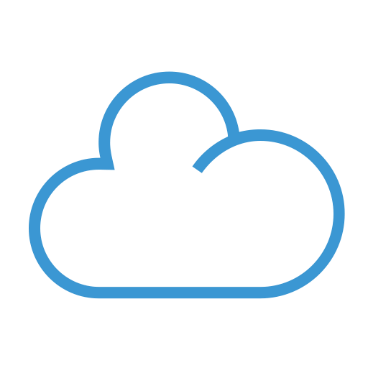 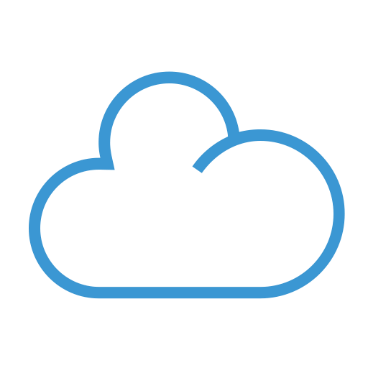 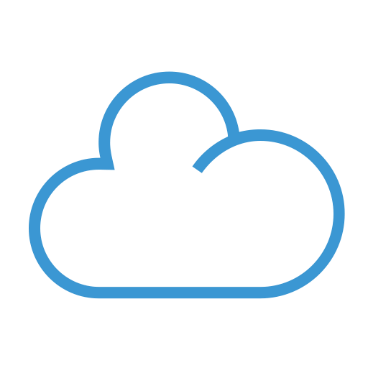 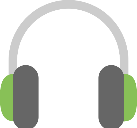 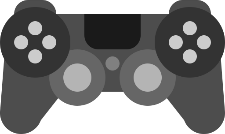 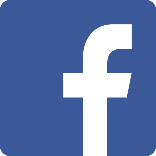 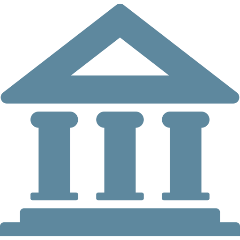 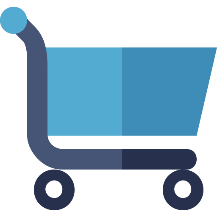 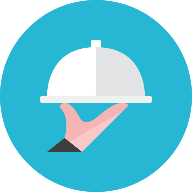 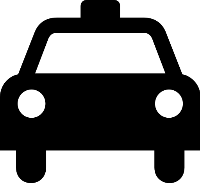 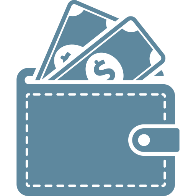 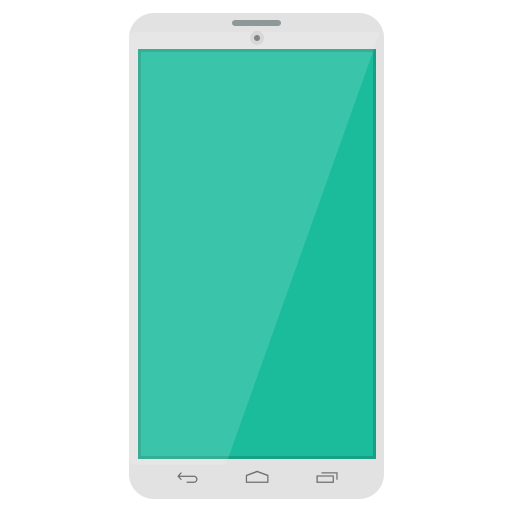 Threat: Eavesdropper
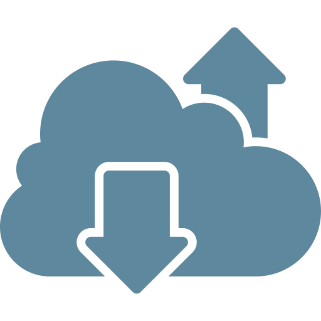 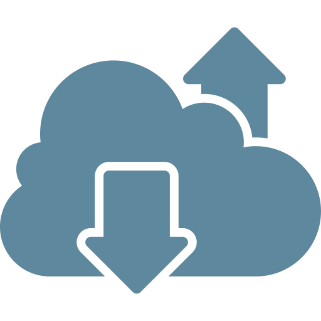 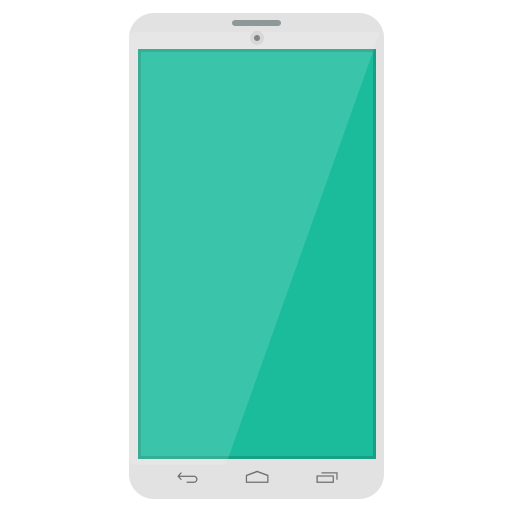 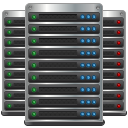 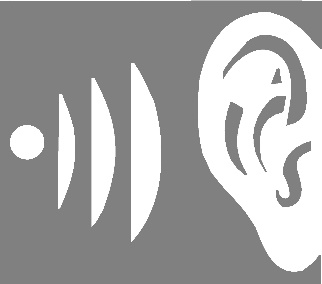 Threat: Man-In-The-Middle(MITM)
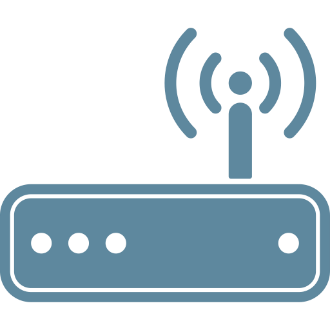 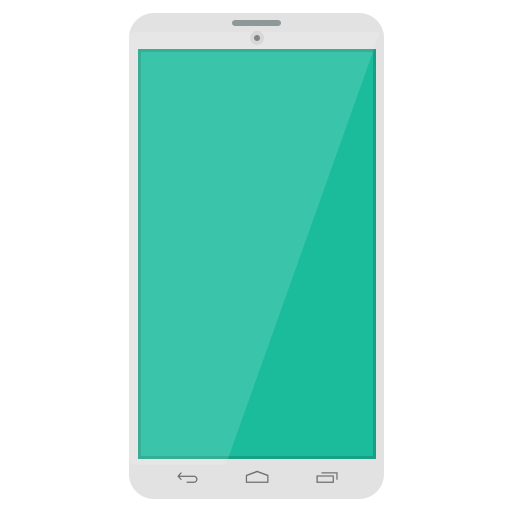 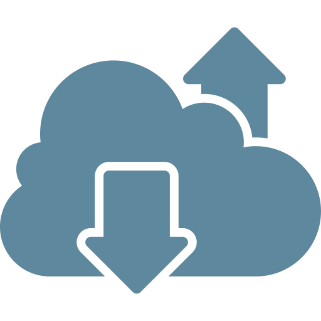 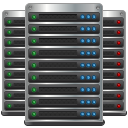 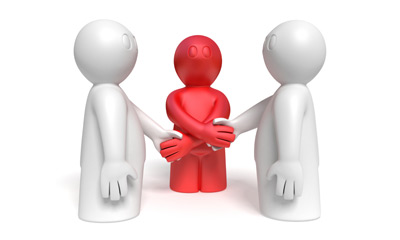 End-to-End Security : Protect apps from untrusted networks
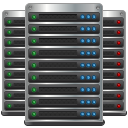 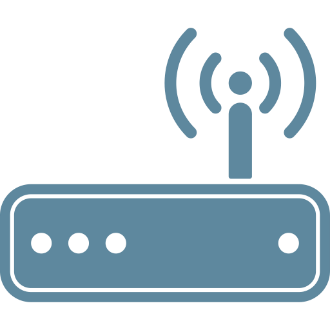 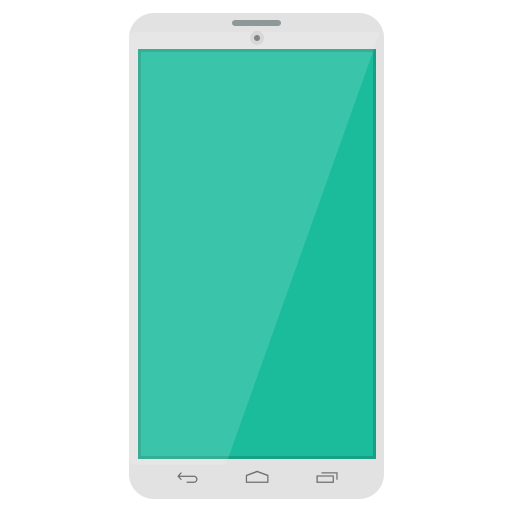 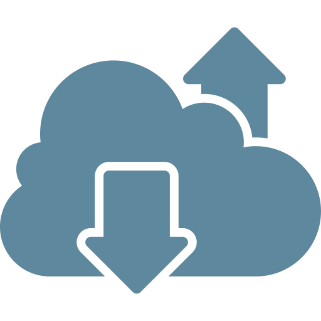 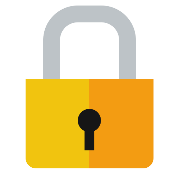 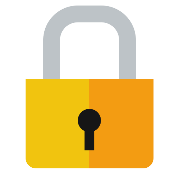 Do app developers follow principle of end-to-end security?
Threat Model
Apps are benign, but potentially vulnerable

Users are benign, and may connect to untrusted/unencrypted WiFi networks

Adversaries can only capture/modify traffic
Focus on apps in Chinese Android Market as the first step
Large Android user population
Users mainly download apps from Chinese App Market
Criteria of app selection
Baidu App Market
Top apps by number of downloads in each of the major categories
Apps from companies with huge market capitalization
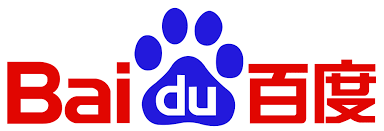 76554MM$
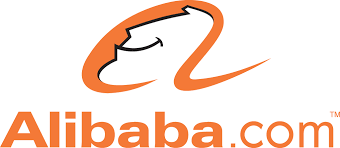 231400MM$
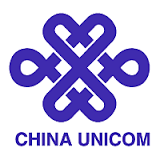 277336MM$
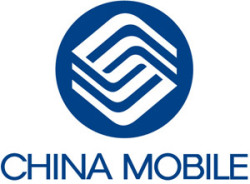 249192MM$
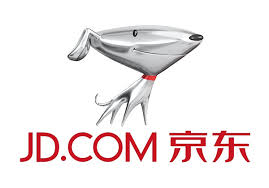 40438MM$
( Data are gathered from NYSE, NASDAQ, HKEx in     
   September of 2014 )
Focus on vulnerabilities in user and session authentication
User authentication: capture the victim user’s login credentials
Session authentication: hijack the victim’s session
Methodology
Find vulnerabilities: combine code analysis and app traffic analysis
Validate vulnerabilities: AppCracker
Describe vulnerabilities by mini-language designed in YAML format
Run in two modes: Passive mode, Active mode


App Server
App
Web Server






AppCracker
WiFi Access Point
Diverse vulnerabilities
Passive Attacks
Plaintext or Encoded Data
Encryption
Sessions
Message Integrity
Active Attacks
Forged Certificate
Public key substitution
Passive Attack - Plaintext / Encoded Data
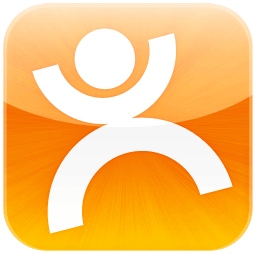 POST http://180.153.132.65/ajax/json/account/loginapp
Host: m.dianping.com
...
username: shhtech@sina.com
password: shanghai
...
DianPing
review businesses,
purchase discount gift certificates
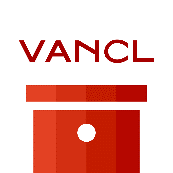 POST http://119.254.112.81/user/login
Host: android-api.vancl.com
...
username: c2hodGVjaEBzaW5hLmNvbQ== (base64 of shhtech@sina.com)
...
password: c2hhbmdoYWk= (base64 of shanghai)
Vancl
online retailer
Passive Attack - Symmetric Key Encryption
Insecure key selection
Insecure key distribution
Insecure modes of operation
Passive Attack - Symmetric Key Encryption
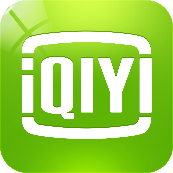 Iqiyi Video
Insecure key distribution
video service
org.qiyi.android.corejar.k.a.at
Iqiyi123)(*\x00\x00\x00\x00\x00
Insecure key selection
…
private static byte[] a = { 105, 113, 105, 121, 105, 49, 50, 51, 41, 40, 42, 0, 0, 0, 0, 0 };
…
paramString = paramString.getBytes();      
SecretKeySpec localSecretKeySpec = new SecretKeySpec(a, "AES");      
Cipher localCipher = Cipher.getInstance("AES/ECB/PKCS7Padding", "BC");      
localCipher.init(1, localSecretKeySpec);      
paramString = new String(org.qiyi.android.corejar.l.com1.b(localCipher.doFinal(paramString), 0), "utf-8");
Insecure modes of operation
Passive Attack - Public Key Encryption
Home-grown login mechanisms of apps from Alibaba
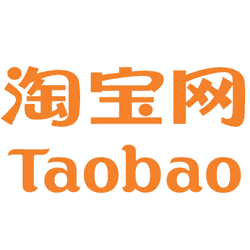 login process
App
App Server
Request a Public Key
Taobao, online retail platform
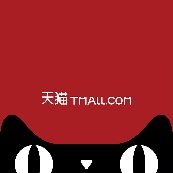 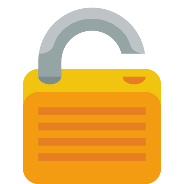 Public Key
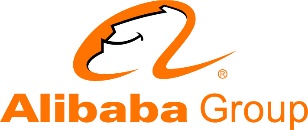 Tmall, online retailer
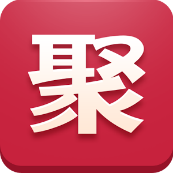 JuHuaSuan, group buying
Username
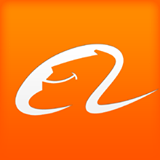 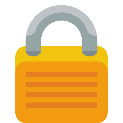 Password
RSA encrypted
1688, wholesale/procurement
Passive Attack - Public Key Encryption
Insecure key selection
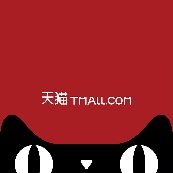 POST http://140.205.160.4/gw/com.taobao.client.sys.getapptoken/*/
pubKey: 98266…762829\n3,
Modulus
TMall
GET http://140.205.160.4/gw/com.taobao.client.sys.getapptoken/*/?...
pubKey:  112888…883973\n3,
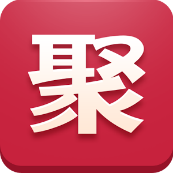 JuHuaSuan
GET http://140.205.160.4/rest/api3.do?...
pubKey: 984813…981523\n3,
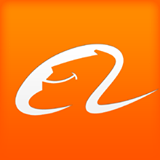 1688
Passive Attack - Sessions
Session ID in request body
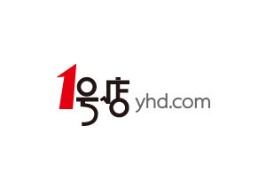 …
userToken: 9c68bf54-4ee3-46a3-8d3fa2f85e8a0372
…
Content-Length: 622
Host: interface.m.yhd.com
…
YiHaoDian
online retailer
Passive Attack - Sessions
Session ID in cookie
…
Cookie: 
JSESSIONID=06F1JC…22YgYR!1329849507
…
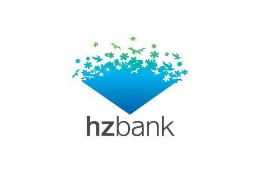 HZ Bank
…
Cookie: 
BANKIDP=PAICPORTAL; 
responseDataType=JSON; 
JSESSIONID=J0jBKj…59GQDjT!-391559857;                   BIGipServerIBANKIBP_little_core_test_Pool=491003052.32886.0000
…
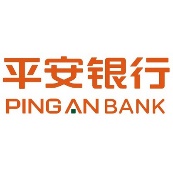 PingAn Bank
Passive Attack – Message Integrity
Message authentication code
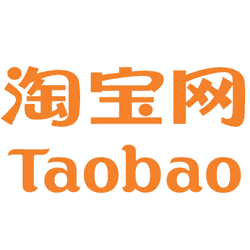 App
App Server
login process
sign : fed1e14f08db04c3c2dacb767364fa27
v, t, imei, data, api, imsi, appkey
android.taobao.tutil.TaoApiSign.java

md5('&'.join(
appSecret, md5(appKey), api, v, imei, imsi, md5(data), t
))
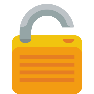 Public Key
sign : 39f1feee53509ba42ac88e3c42989488
Username
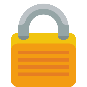 Password
Secret key, isn’t in the payload
Passive Attack – Message Integrity
Message authentication code
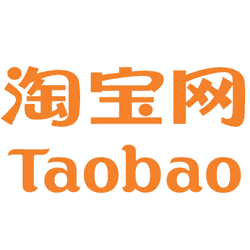 com.taobao.tao.util.Constants.java 

public static String getAppsecret() {
        if (Constants.appsecret == null || "".equals(Constants.appsecret)) {
            String string = new String();
            for (int i = 0; i < Constants.appsecretSigned.length(); ++i) {
                string += (char)(Constants.appsecretSigned.charAt(i) - i % 5);
            }
            Constants.appsecret = string;
        }
        TaoLog.Logd("appkey", Constants.appsecret);
        return Constants.appsecret; 
    }
. . .
appSecret
...
res/values/strings.xml 

…
<stringname="appsecret">
756h;d8g:429d;57cf&lt;j8g5f:f3:d&lt;d4
</string>
…
Passive Attack – Message Integrity
Attackers can compute correct MAC
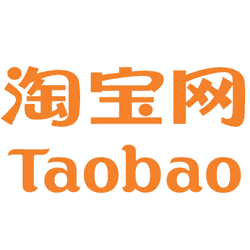 App
App Server
login process
sign : fed1e14f08db04c3c2dacb767364fa27
v, t, imei, data, api, imsi, appkey
android.taobao.tutil.TaoApiSign.java

md5('&'.join(
appSecret, md5(appKey), api, v, imei, imsi, md5(data), t
))
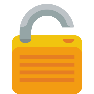 Public Key
sign : 39f1feee53509ba42ac88e3c42989488
Username
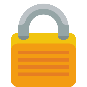 Password
Passive Attack – Message Integrity
Obfuscated message authentication code
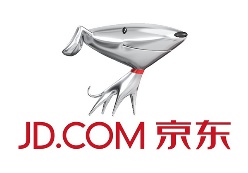 App
App Server
login process
JingDong
Online retailer
Body: username, md5(password)
URL Parameter: sign, sv, st, functionId, uuid, …
username
md5(password)
functionId
uuid
sign
sv
st
com.jingdong.app.Sign
public static native Map getSignMap(
	Map paramMap, List, paramList);
libjdmobilesecurity.so
Passive Attack – Message Integrity
Replay attack
Use the native method as an oracle
Victim’s
Attacker’s
username
md5(password)
…
sign
username
md5(password)
…
sign (valid)
AppCracker
App
App Server
DB of victims’ login credentials
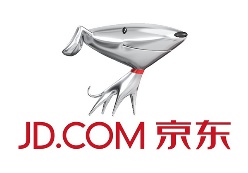 Emulator
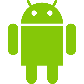 sign, sv, st
functionId, body, uuid
jdtricker
libjdmobilesecurity.so
Active Attack - Forged Certificate
Most apps we examined using SSL accept self-signed certificate
This indicates they failed to verify
certificate authority is trusted
common name in certificate matches expected domain name
Active Attack - Public key substitution
Taobao
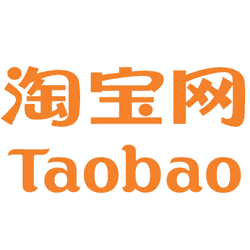 App
App Server
login process
sign : fed1e14f08db04c3c2dacb767364fa27
v, t, imei, data, api, imsi, appkey
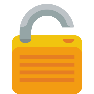 Public Key e.g. “95012…82397\n65537”
sign : 39f1feee53509ba42ac88e3c42989488
Username
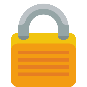 Password
Active Attack - Public key substitution
Taobao
AppCracker
App Server
App
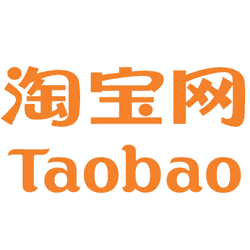 request a public key
forward the request
real-public-key
forged-public-key
store real public key to database
provide a forged one to Taobao
AppCracker has confirmed 100 top apps are vulnerable
Top apps from all categories
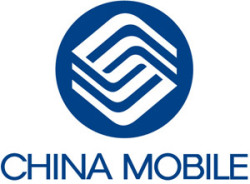 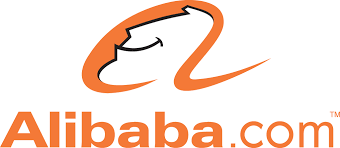 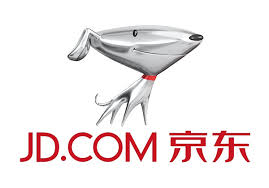 44 of them are from companies whose market    capitalization is over 1 billion US dollars
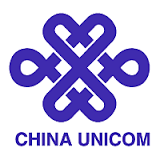 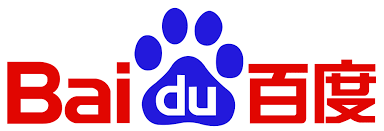 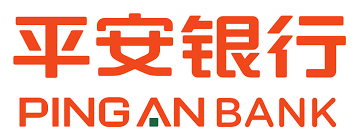 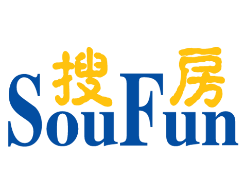 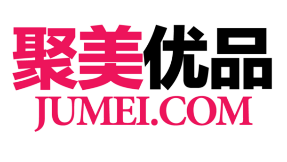 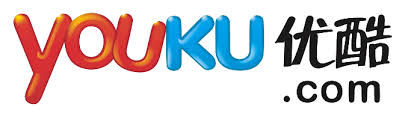 Login credentials can be stolen, 
      sessions can be hijacked
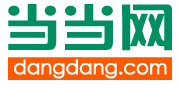 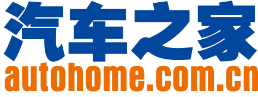 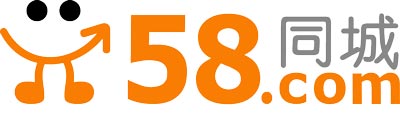 …
Vulnerabilities are diverse
Lessons  learned
End-to-end security matters
Use standard cryptographic protocols
No place to hide in the app
Security through obscurity doesn’t work
Build security into apps from the beginning
Limitations and Future work
Consider an app vulnerable only after successfully attacked it
Rely on manual analysis to discover vulnerabilities of apps
Automation